ОРГАНИЗАЦИЯ И ПРОВЕДЕНИЕМУНИЦИПАЛЬНОГО ЭТАПАВСЕРОССИЙСКОЙ ОЛИМПИАДЫ ШКОЛЬНИКОВ ПО ОСНОВАМБЕЗОПАСНОСТИ И ЗАЩИТЫ РОДИНЫ
Н.О. Кузнецова 
кандидат биологических наук, доцент кафедры ОЗ и БЖ ФГБОУ ВО БГПУ им. М. Акмуллы
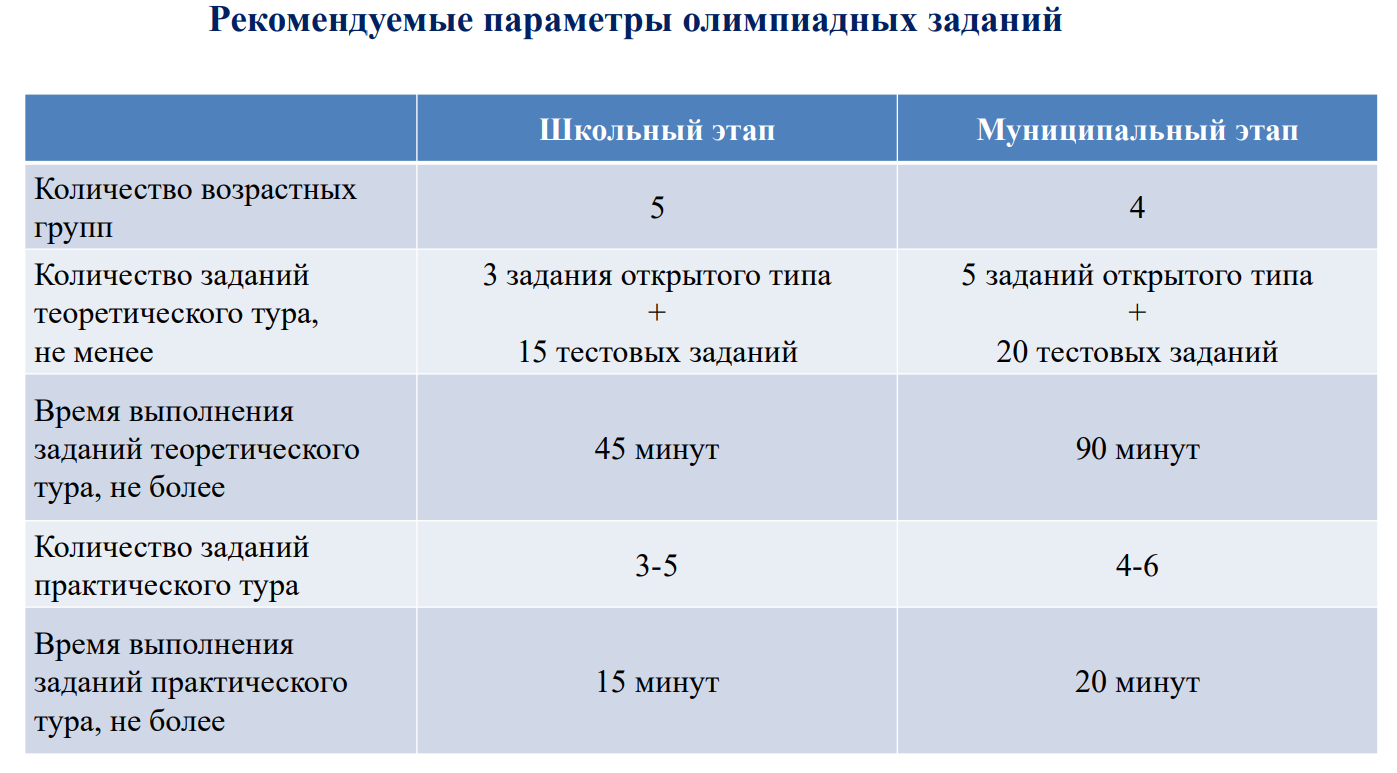 Теоретический тур
Практический тур
5 вопросов, а также не менее 20 заданий в форме тестов закрытого типа, время на решение – не более 90 минут
Комплект материалов для организации теоретического тура: 
Для участников:
➢ бланк заданий; 
➢ бланк ответов. 
Для жюри: 
➢ критерии и методика оценивания выполненных олимпиадных заданий.
От 4 до 6 заданий (на выполнение уходит не более 20 минут). 
Комплект материалов для организации практического тура олимпиады 
➢ бланк заданий; 
➢ приложение к заданиям (технологическая карта); 
➢ критерии и методика оценивания выполненных олимпиадных заданий для работы жюри. 
Дополнительно (в соответствии с содержанием заданий и условиями проведения) может потребоваться распечатать: карточки с заданиями для участников.
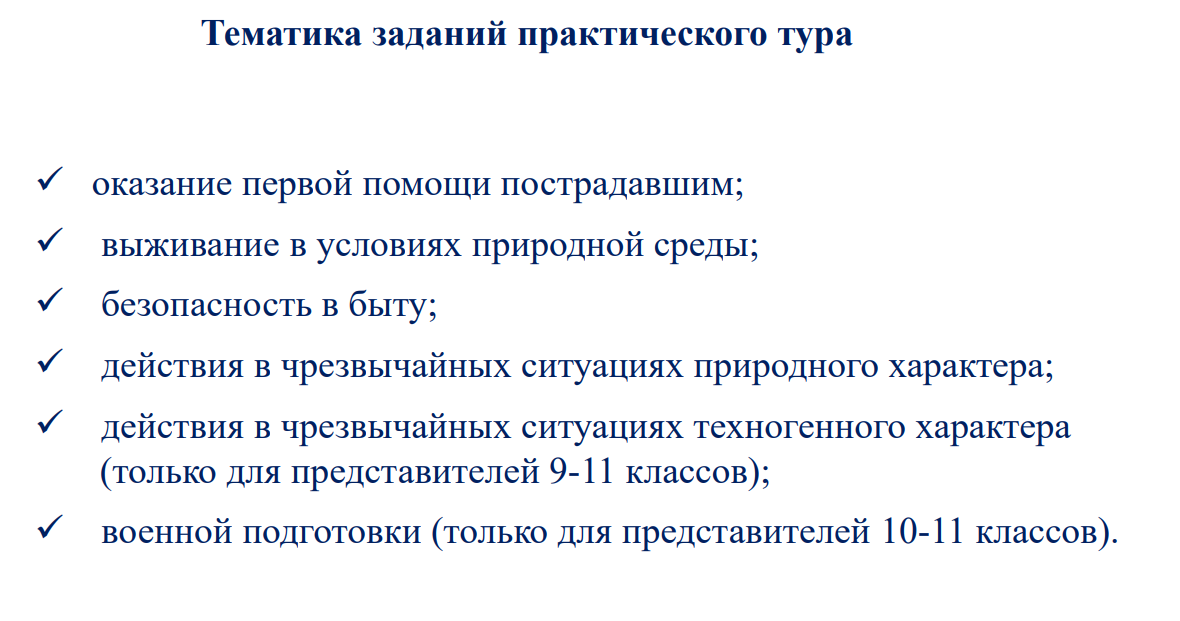 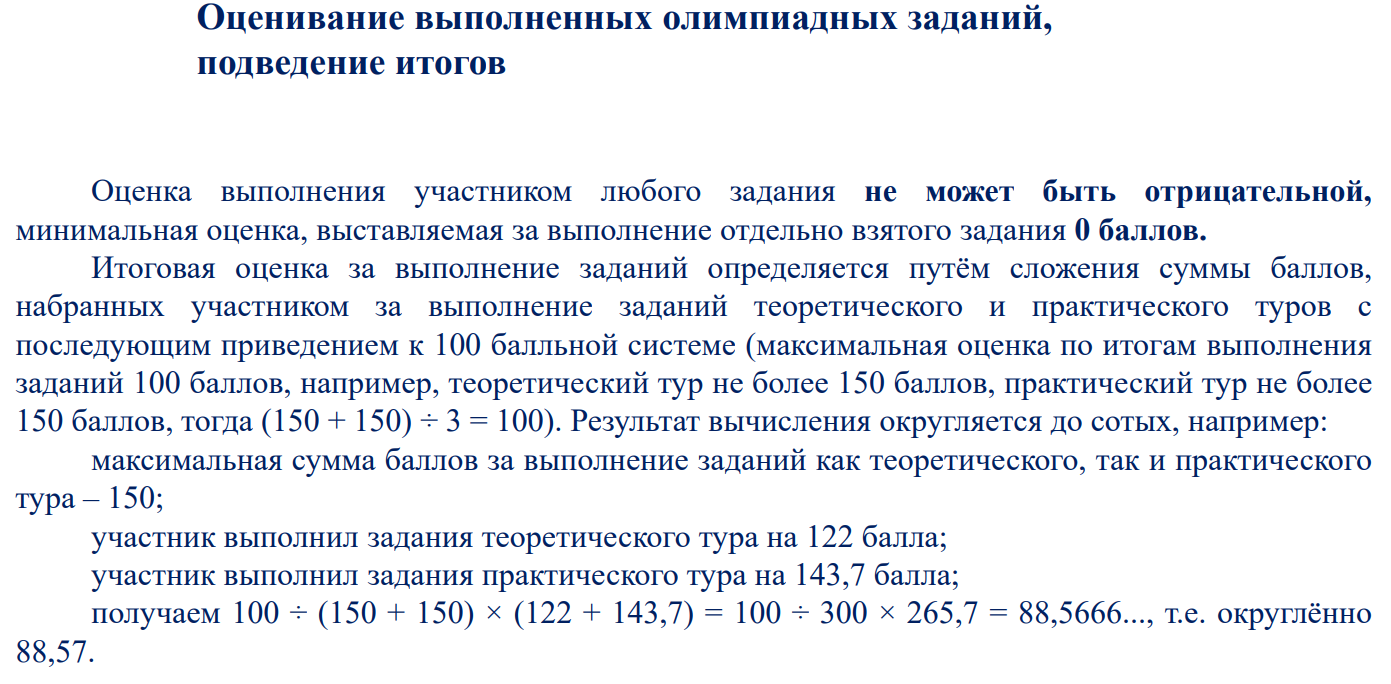 Веревка Ø 10-11 мм, веревка Ø 6 мм 
Мат гимнастический 
Коврик туристический
Линейка (длина 40-50 см, цена деления 1 мм) 
Транспортир полукруговой (цена деления 1 град) 
Компас магнитный спортивный с ценой делений 2 градуса 
Бинт широкий 14 см×7 см 
Жгуты кровоостанавливающие (различных моделей)
Охладительные элементы
Огнетушители различных типов
Комплекты боевой одежды пожарного БОП-1 (куртка, брюки, пояс, перчатки (краги), каска с забралом)
Общевойсковой защитный комплект (ОЗК) (защитный плащ, защитные чулки, защитный перчатки летние)
Противогазы гражданские ГП-7 
Модели массогабаритные стрелкового оружия (АКМ, АК-74, РПК, СВД, СКС, ПМ) 
Патроны учебные 
Мячи теннисные 
Роботы-тренажеры, имитирующие состояние клинической смерти; биологической смерти; комы; кровотечения из бедренной артерии
Телефон 
Таблички информационные 
Стойки для обозначения мест выполнения заданий 
Секундомеры электронные 
Карандаш простой 
Ручка шариковая чёрного цвета 
Блок для записей 
Липкая лента (скотч широкий) 
Швейные хлопчатобумажные нитки (торговый номер 40-60)
Банк России:
cbr.ru/protection
rights/finprosvet
vk.com/cbr_official
t.me/centalbank_Rissia
https://dni-fg.ru/
https://fincult_info
https://doligra.ru
t.me/fintrack_cbr
t.me/ fincult_info
vk.com/finprosv
Минцифры России:
https://www.gosuslugi.ru/cybersecui ty
https://киберзож.рф
https://выучисвоюроль.рф
https://прокачайскиллзащиты.рф
https://готовкцифре.рф
t.me/mintsifry
Интернет-ресурсы финансово-кредитных учреждений, операторов связи и компаний, осуществляющих деятельность в сфере информационной безопасности:
https://www.sberbank.ru/ru/person/kibrary 
https://learn.vtb.ru/fingram/
https://megafon.ru/help/antifraud/
https://kaspersky.ru/resource-center
https://kids.kaspersky.ru/
https://rocit.ru
https://www.garant.ru/?ysclid=m2xfsc3qto903815823 Система Грант
http://pravo.gov.ru/?oprd=1%5C&ysclid=m2xfuski6i13499813 – Официальный портал правовой информации
https://mchs.gov.ru/?ysclid=m2xfww4zwq848818026 – Сайт МЧС России 
https://rkn.gov.ru/?ysclid=m2xfxizqa5324214665 – Роскомнадзор 
https://www.rospotrebnadzor.ru/?ysclid=m2xfyewpeb108104326  Федеральная служба по надзору в сфере защиты прав потребителей и благополучия человека
http://nac.gov.ru/  Национальный антитеррористический комитет
https://oooropp.ru/?ysclid=m2xfrwshxc338400145  Всероссийское общество первой помощи 
https://minzdrav.gov.ru/ - Минздрав России
http://www.rsn-rb.ru/?ysclid=m2xg15ku73550715293 - Государственный комитет Республики Башкортостан по ветеринарии
МВД России:
https://мвд.рф/Videoarhiv/Socialnajareklama 
https://мвд.рф/mvd/structure1/Upravlenija/убк 
t.me/cyberpolice_rus